MUSCOLI della REGIONE CEFALICA (CRANIO, TESTA) e della REGIONE CERVICALE (COLLO)
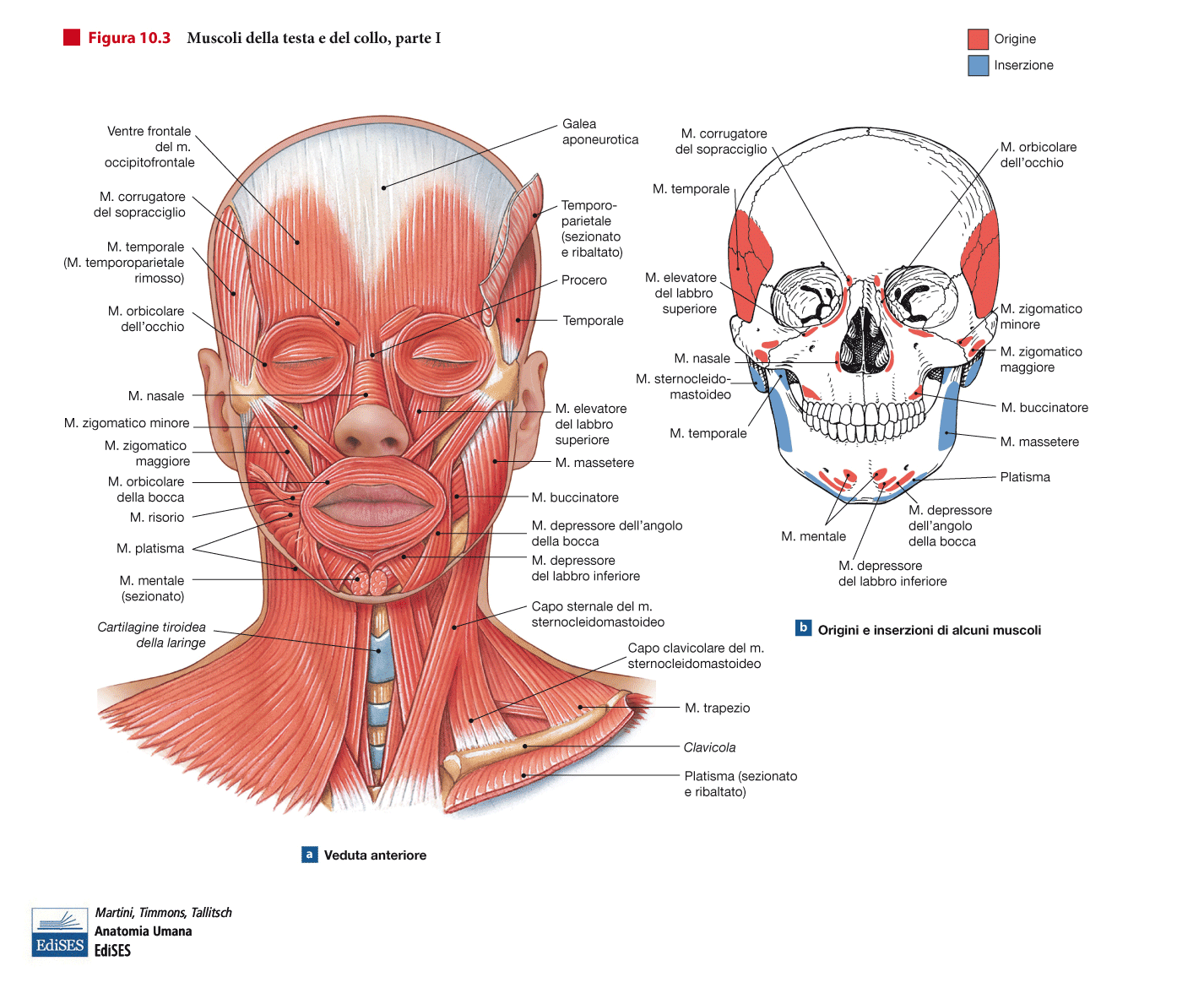 MUSCOLI DEL CAPO o DELLA REGIONE CEFALICA
Tra i MUSCOLI DEL CAPO si ritrovano  2 TIPOLOGIE MORFOLOGICHE a seconda dei PUNTI DI ATTACCO a strutture corporee :

MUSCOLI PELLICCIAI o DELLA MIMICA FACIALE

MUSCOLI SCHELETRICI “VERI E PROPRI”, prevalentemente coinvolti nei PROCESSI MASTICATORI e FONATORI
RAPPRESENTAZIONE MUSCOLI SUPERFICIALI DELLA TESTA
ASPETTI della MIMICA FACIALE
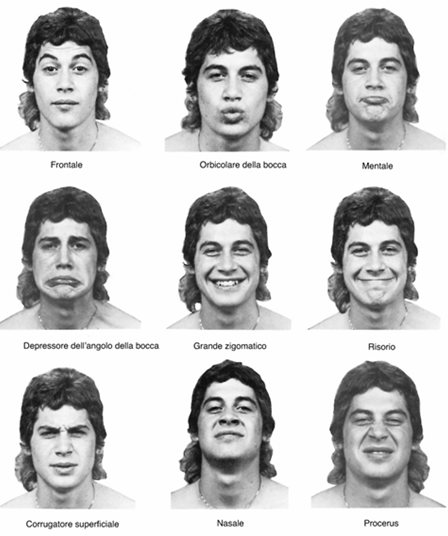 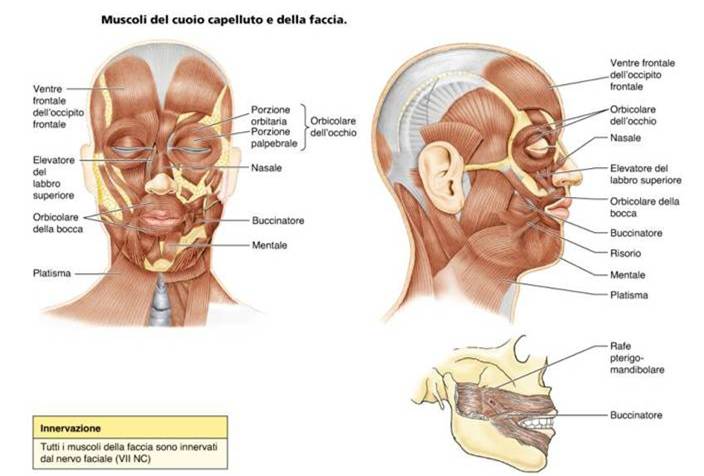 NERVO FACIALE (7° paio di Nervi Encefalici) SCHEMA DISTRIBUTIVO
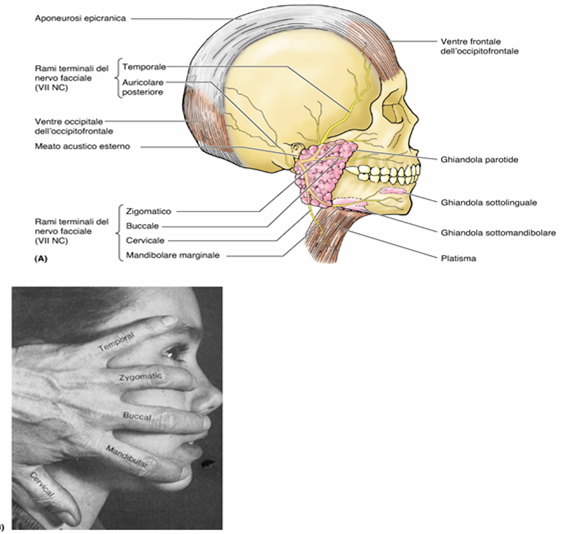 TEMPORALE
ZIGOMATICO
BUCCALE
MANDIBOLARE
CERVICALE
MUSCOLI DELLA VOLTA CRANICA
MUSCOLI MIMICIMUSCOLI ESTRINSECI del PADIGLIONE AURICOLARE
MUSCOLI MIMICIMUSCOLI DELLE PALPEBRE
MUSCOLI DELLA FACCIAMUSCOLI DEL NASO
MUSCOLI DELLA FACCIAMUSCOLI DELLE LABBRA [1]
MUSCOLI DELLA FACCIAMUSCOLI DELLE LABBRA (2)
MUSCOLI AGENTI SULLA A T M
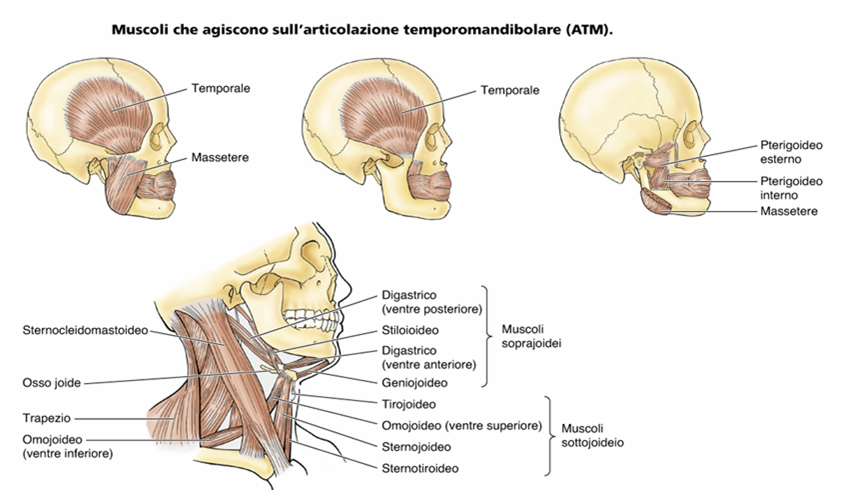 MUSCOLI MASTICATORI
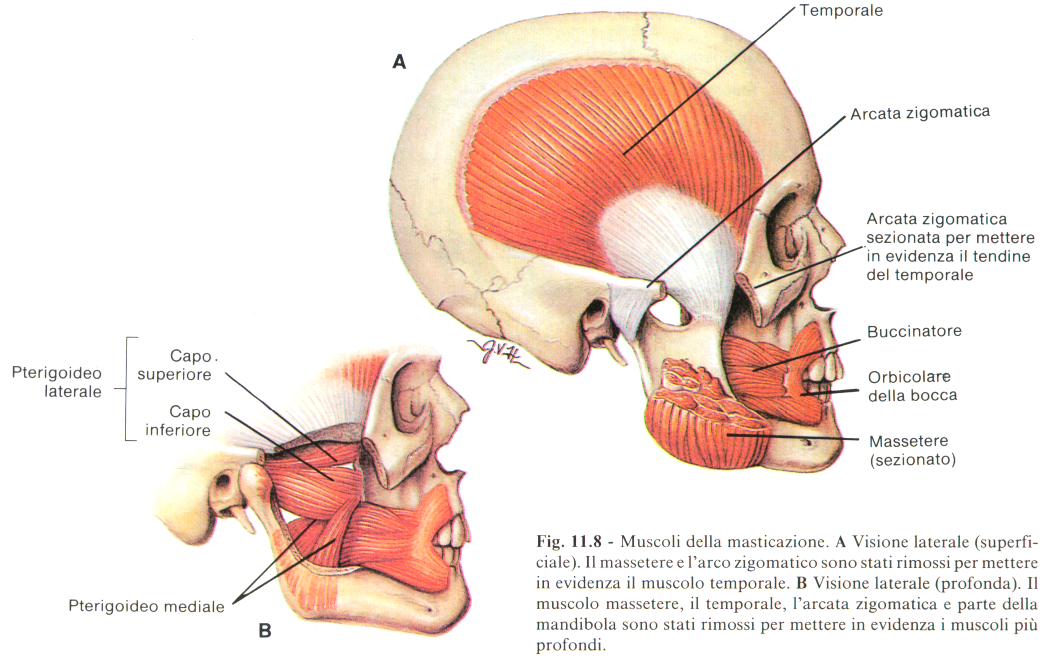 MUSCOLI MASTICATORI [1]
MUSCOLI MASTICATORI [2]
MUSCOLIdelCOLLO(Regione Cervicale)
MUSCOLI DELLA REGIONE CERVICALE
Possono essere così classificati:

  - PLATISMA o PELLICCIAIO DEL COLLO
   - IOIDEI: prendono inserzione sull’ 
       OSSO IOIDE
   - LATERALI: chiudono lateralmente la 
        regione cervicale
   - VERTEBRALI del COLLO: si trattano con 
        i muscoli del RACHIDE VERTEBRALE 
        (Posteriori ed Anteriori)
MUSCOLO  PLATISMA
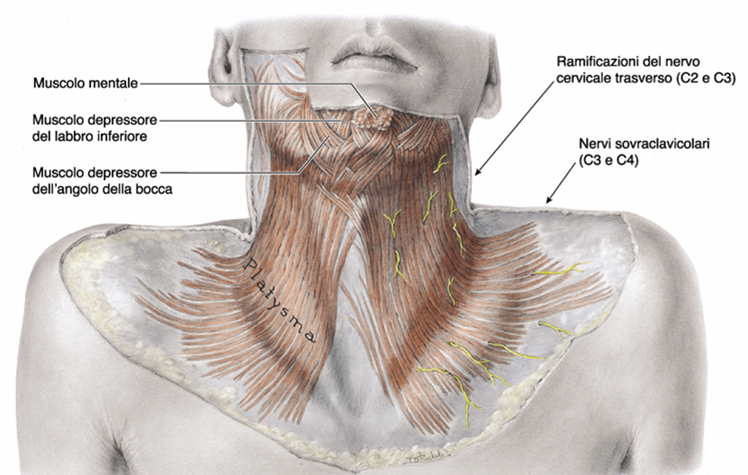 PLATISMA
ORIGINE: 2° COSTA
                  SUPERFICIE ANTERIORE SPALLA

INSERZIONI: FASCIA MASSETERINA
                   COMMESSURA LABIALE
                    MANDIBOLA
INNERVAZIONE: NERVO FACIALE (7° paio)
AZIONE: tende la cute del collo e contribuisce ad abbassare la mandibola
MUSCOLI  IOIDEI
MUSCOLI  IOIDEI [1]
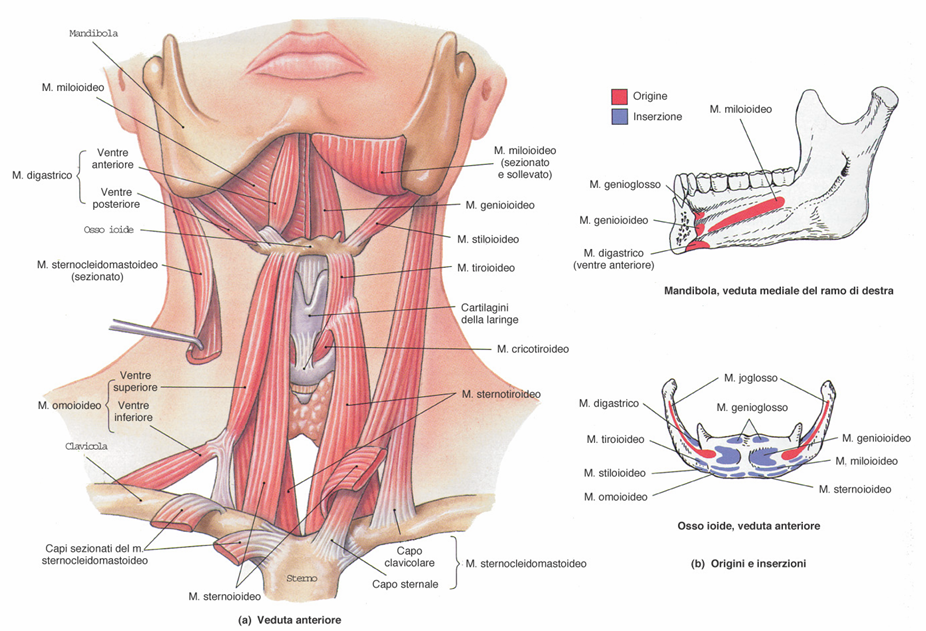 MUSCOLI SOPRAIOIDEI
MUSCOLI  IOIDEI [2]
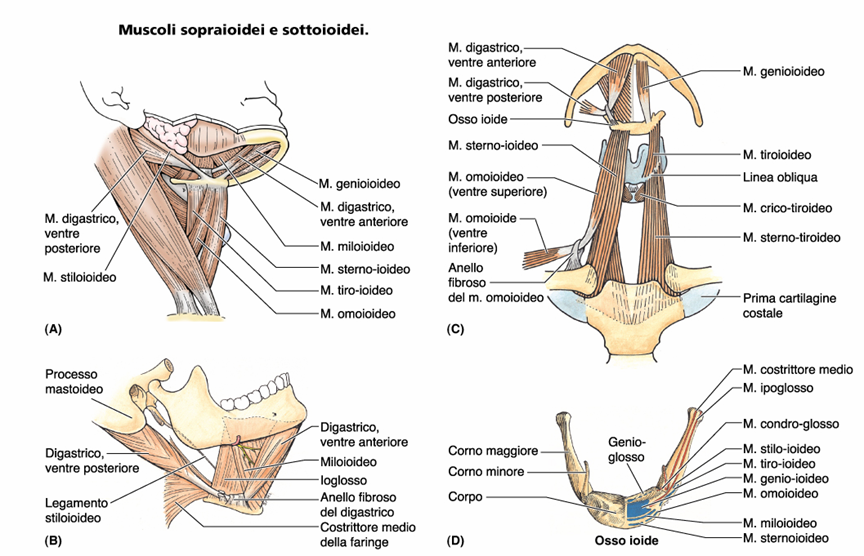 MUSCOLI  SOTTOIOIDEI
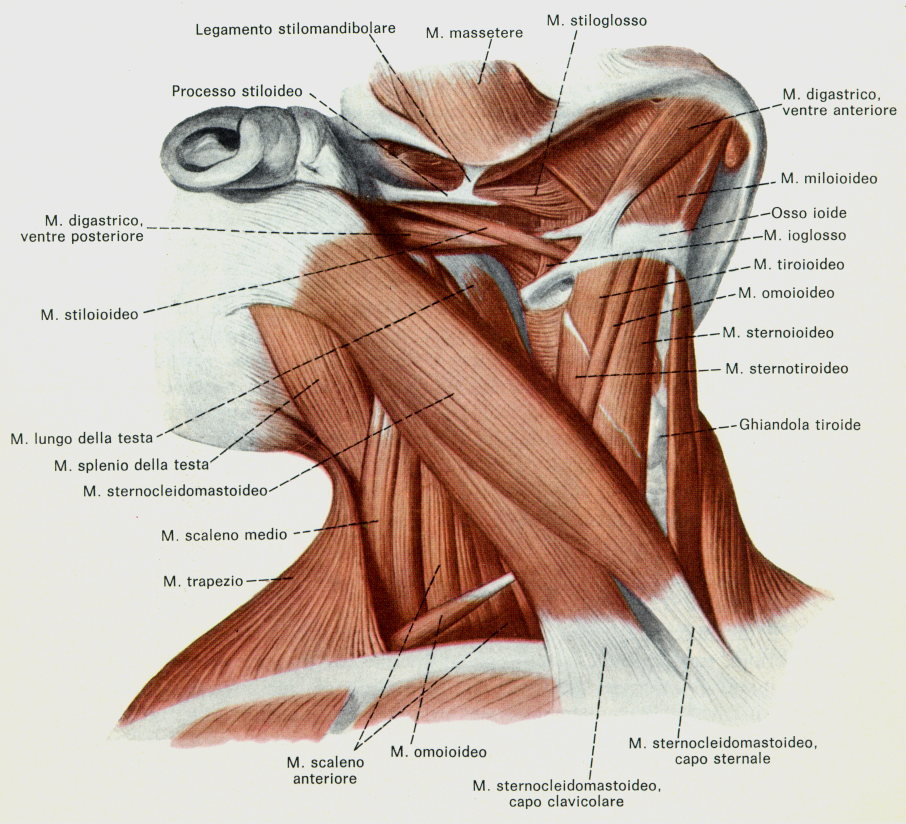 MUSCOLI LATERALI DEL COLLO
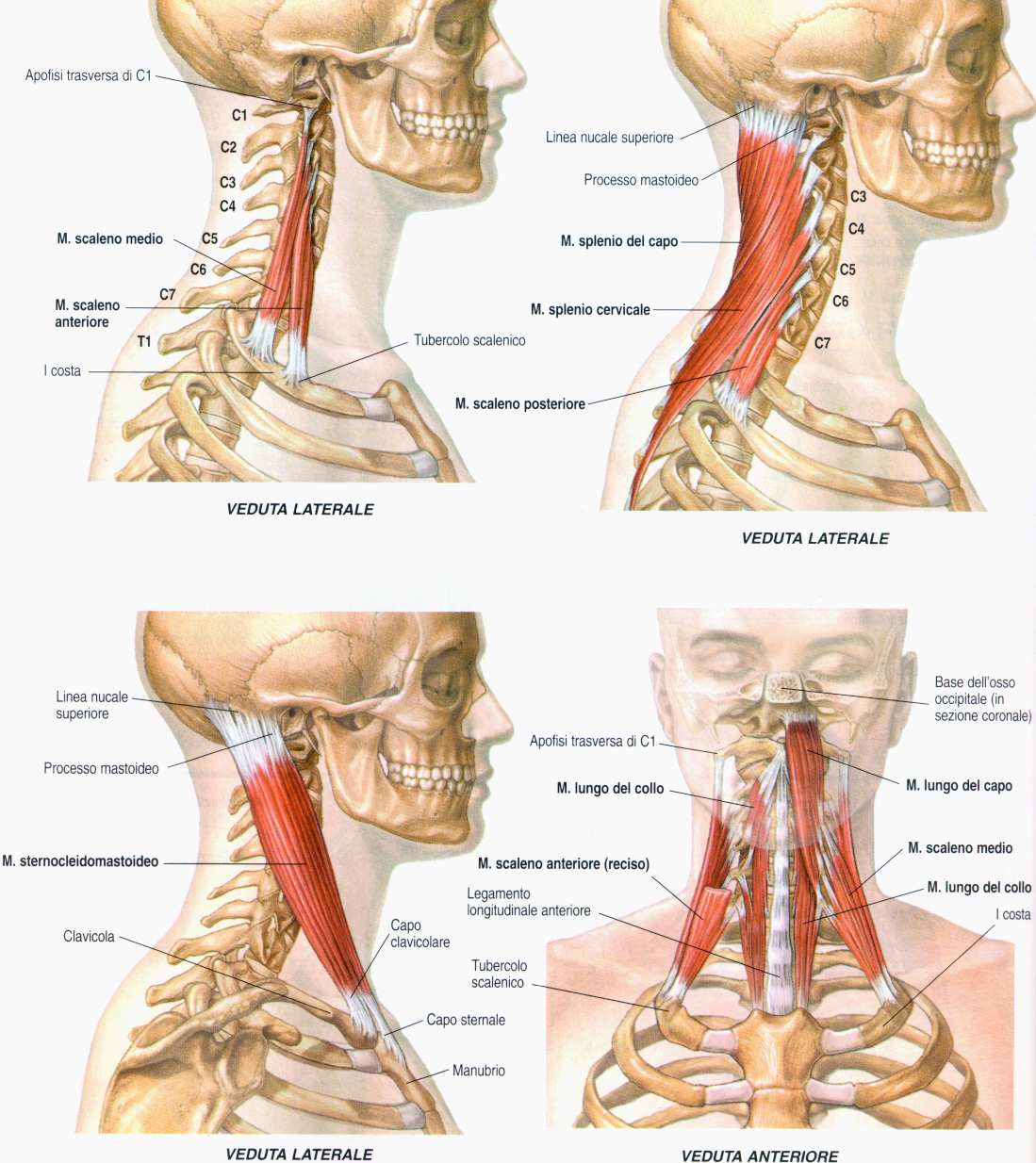 MUSCOLI LATERALI DEL COLLO
TRIANGOLO DEGLI 
SCALENI
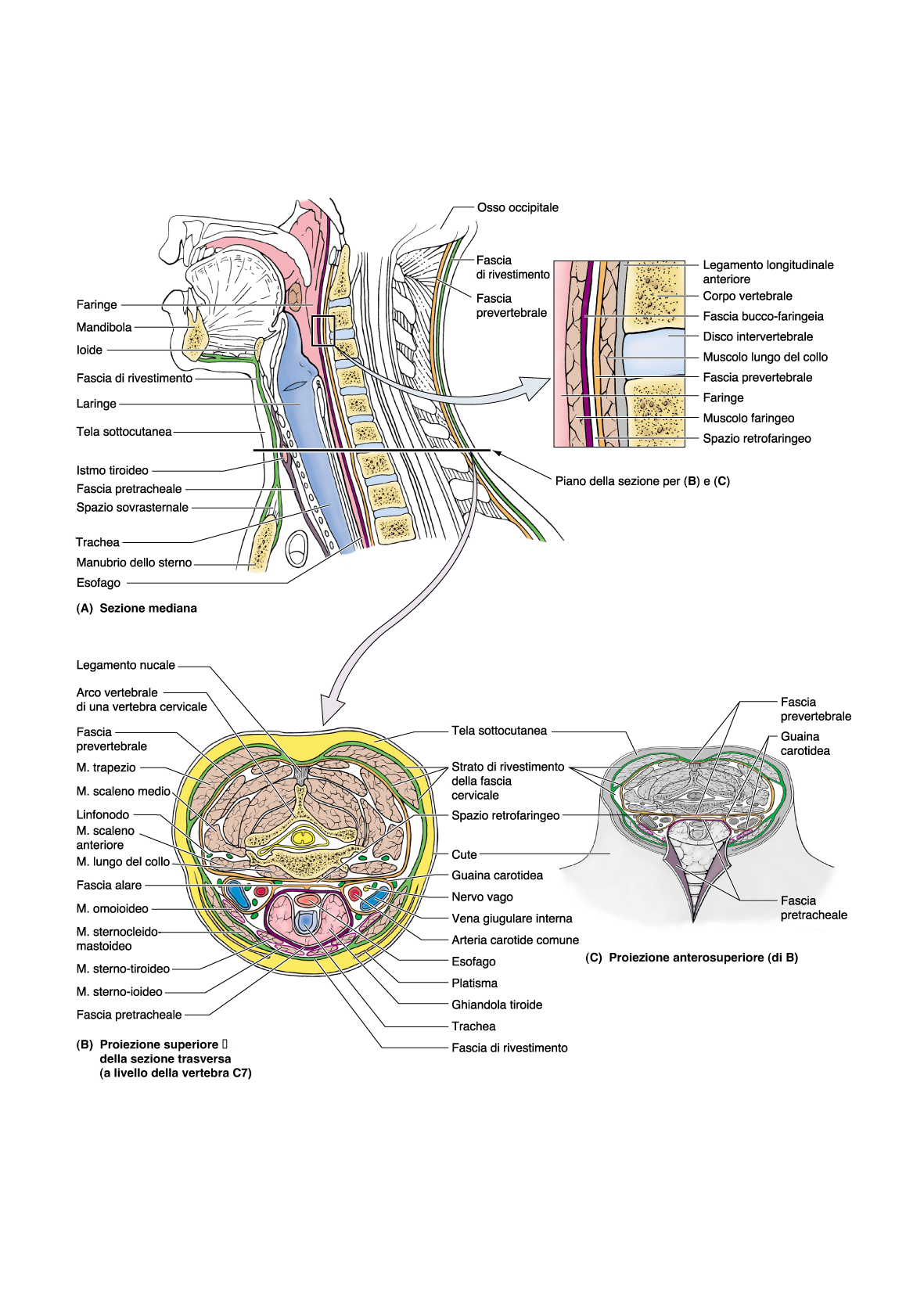 SISTEMI FASCIALI 
DEL COLLO
FASCE DEL COLLO
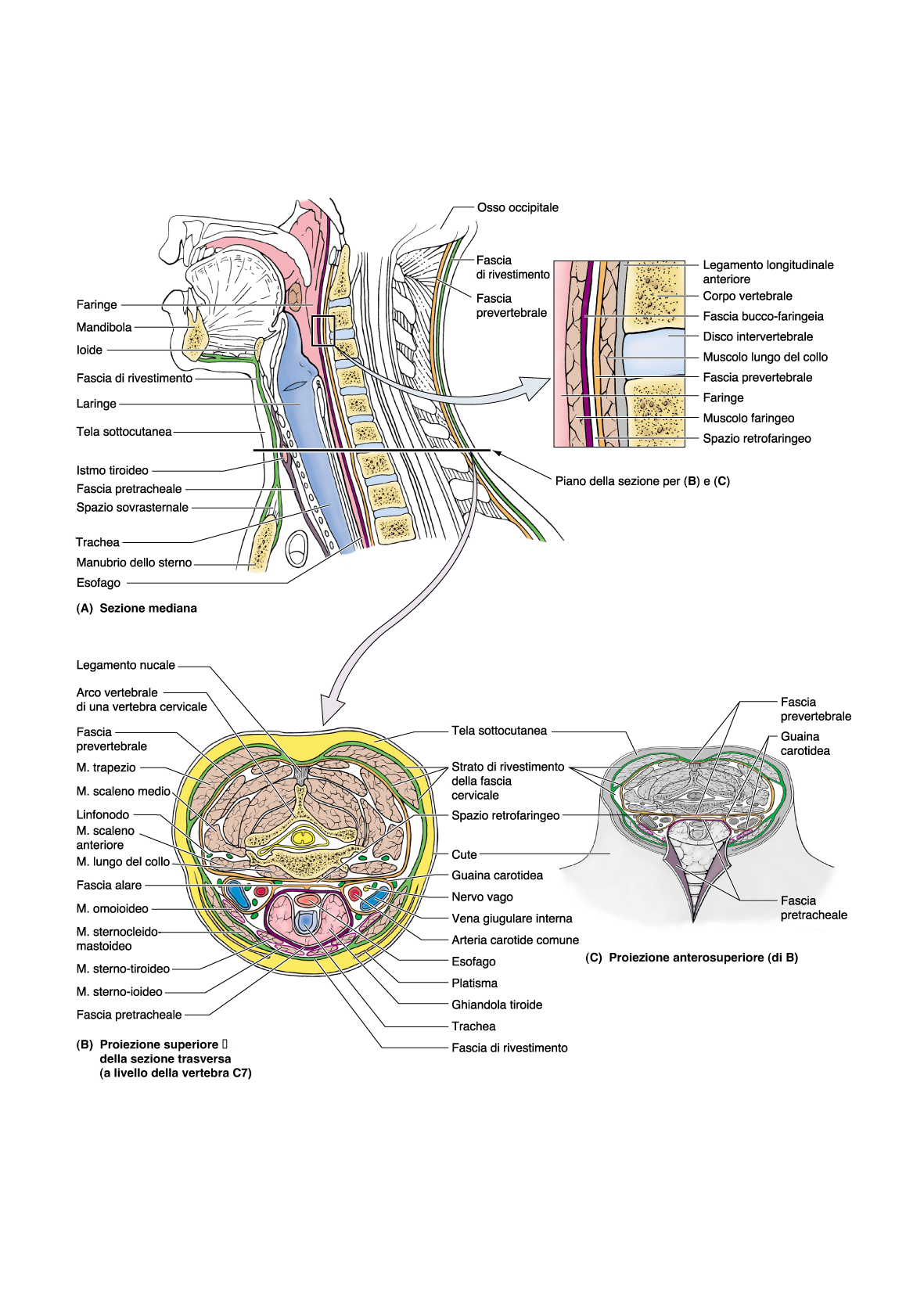 LOGGIA POSTERIORE
FASCIA PROFONDA
FASCIA PROFONDA
FASCIA SUPERFICIALE
LOGGIA ANTERIORE
FASCIA SUPERFICIALE